Blood Bank Recipient ID Band
Implemented December 2, 2021
Instructions for use
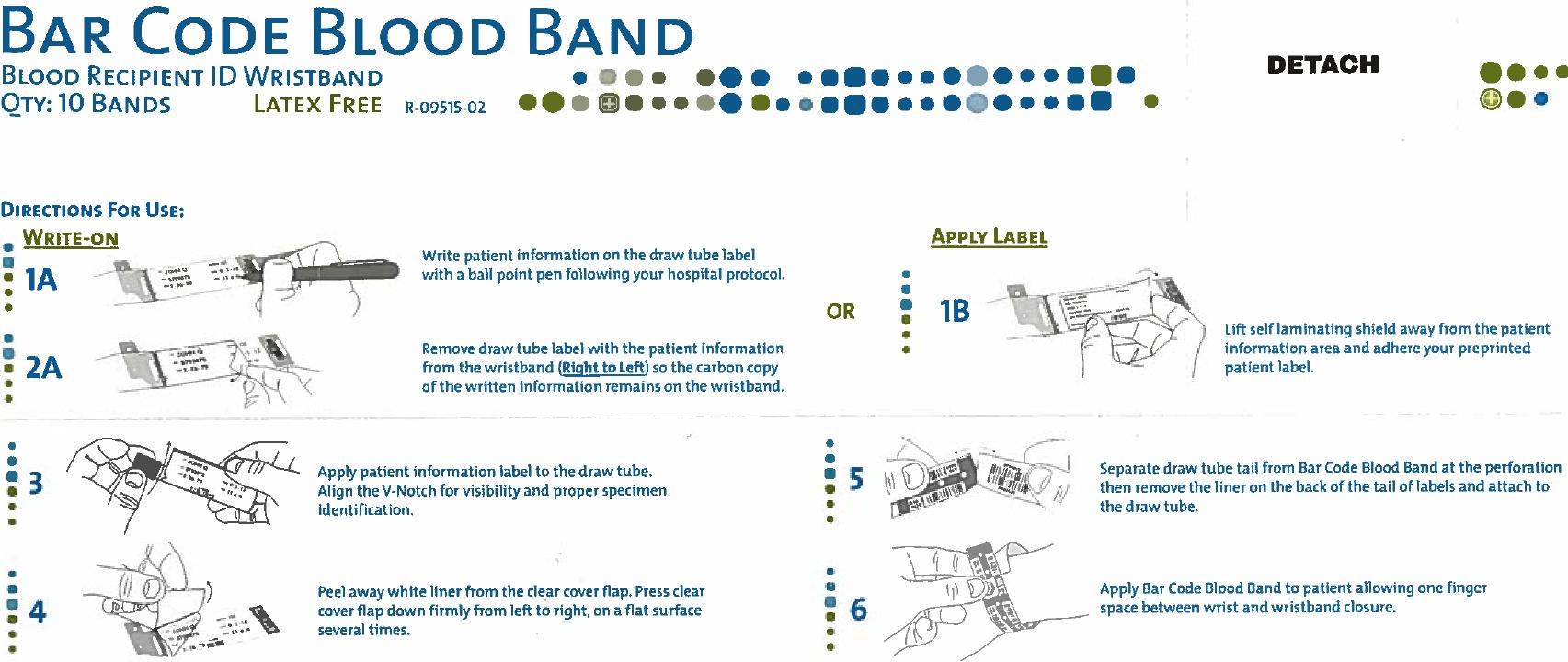 Remove draw tube label with the patient information from the wristband (Right to Left) so the carbon copy of the written information remains on the wristband.
U
Apply patient information label to the draw tube. Align the V-Notch for visibility and proper specimen identification.
•
6
a
•
S
Apply Bar Code Blood Band to patient allowing one finger __cc space between wrist and wristband closure.
Peel away white liner from the clear cover flap. Press clear cover flap down firmly from left to right, on a flat surface several times.
6
1A - Patient Information
	  Consists of :
 
	PT: Last Name, First Name, MI	               INITIALS: Collector Initials (print clearly)

	MR: Account Number (e.g. AS123456)	   DATE: MM/DD/YY

	DOB: NOT required			                     TIME: Military format
	
Note that the barcode on the ID band is not in use.